eScience for All: Not If, But WhenJeannette M. Wing
Assistant Director, NSF CISE
President’s Professor of Computer Science, CMU
By and For Whom: Scientists
What
Facilities, instruments, data, software, cyber-infrastructure (CI)
How
Policy: Open, shared access
Technology: Virtual organizations
Why: Discovery and Learning
No Choice
Global (borderless) nature of science, expense of equipment, remote location of instruments, multiple “eyes” for validation of observations, …
Collaboration
Science diplomacy
By and For Whom: Citizens
What
Facilities, instruments, data, software (?), cyber-infrastructure (CI)
How
Open, shared access: read (everything), write (some things)
Virtual organizations
Why
Learning
Discovery
Issues for Scientists
Technical
Interoperability: need to support federation across heterogeneous X
X = Data, S/W, CI -- within and across disciplines
Veracity of data and scientific claims
Non-Technical
Ownership
Credit
Publication
Issues for Scientists with Citizen Participation
Technical
Interoperability: need to support federation across heterogeneous X
X = Data, S/W, CI -- within and across disciplines
Veracity and volume of data and scientific claims
Non-Technical
Ownership
Credit
Publication
examples
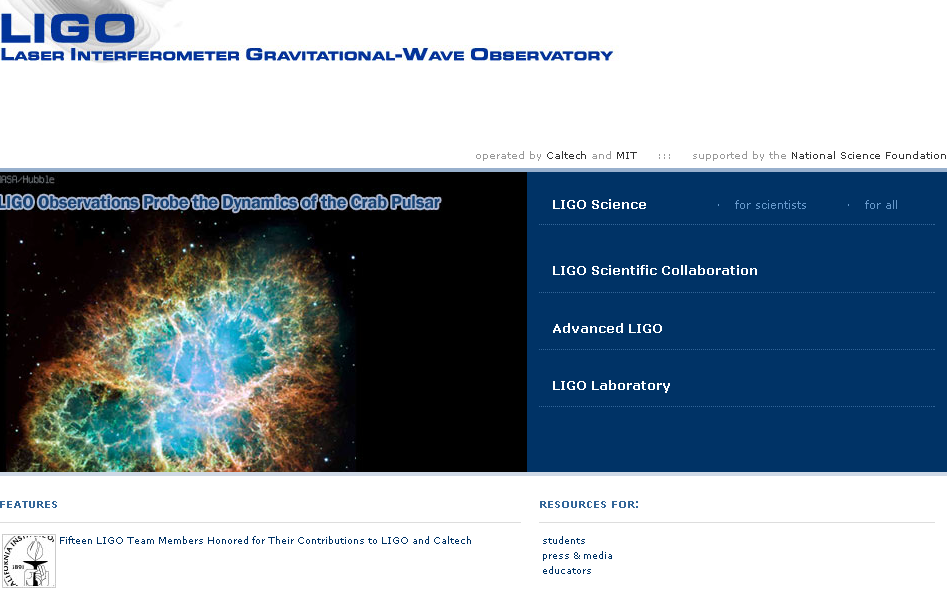 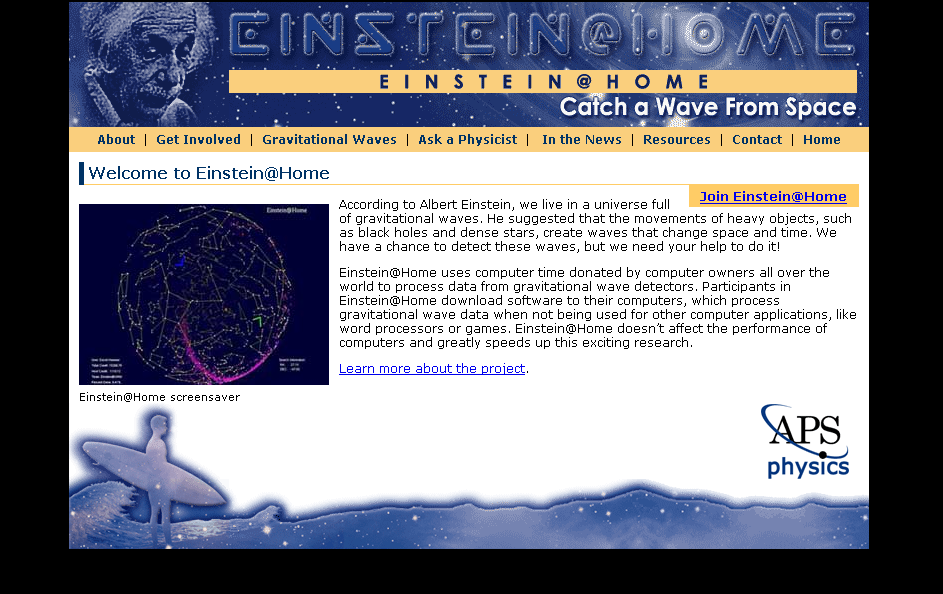 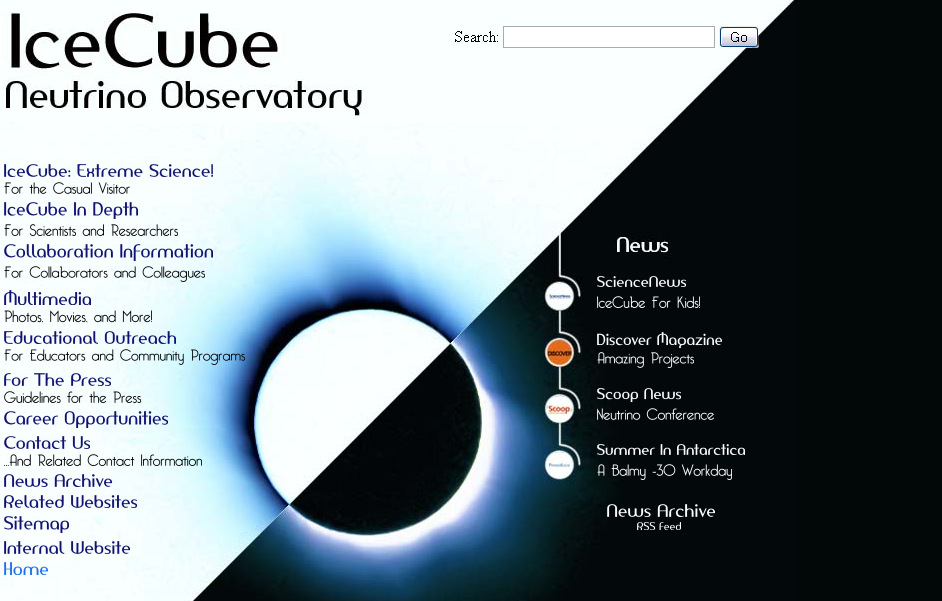 Examples
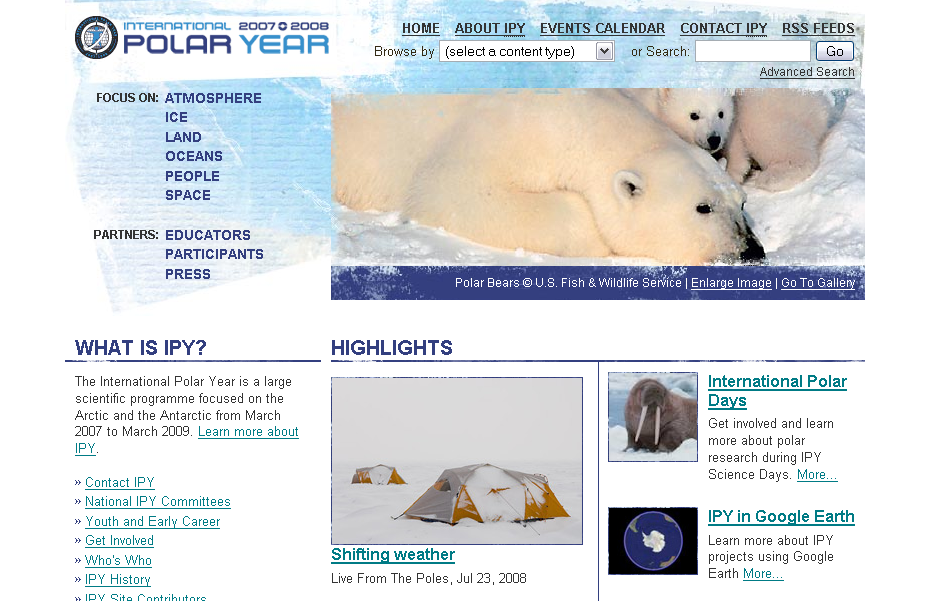 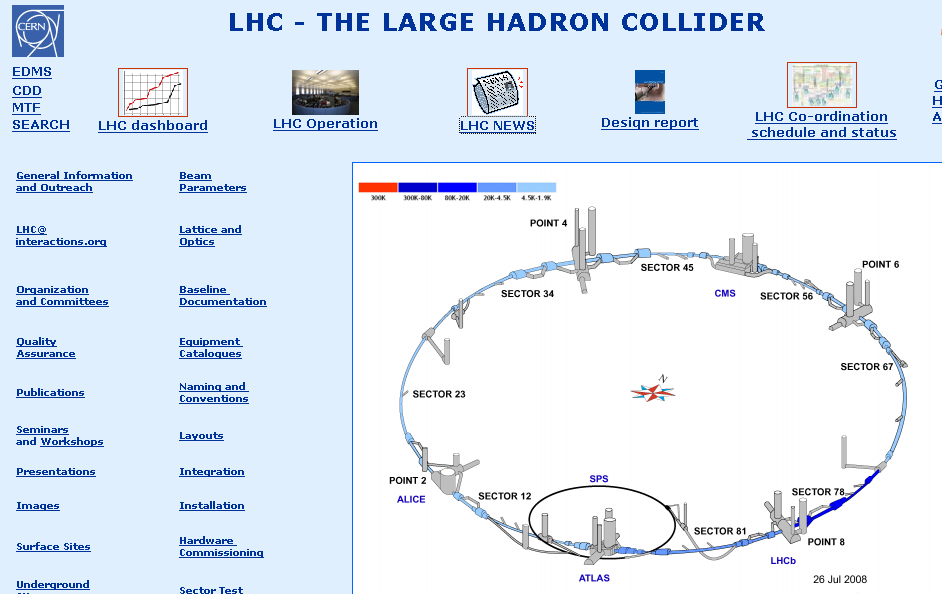 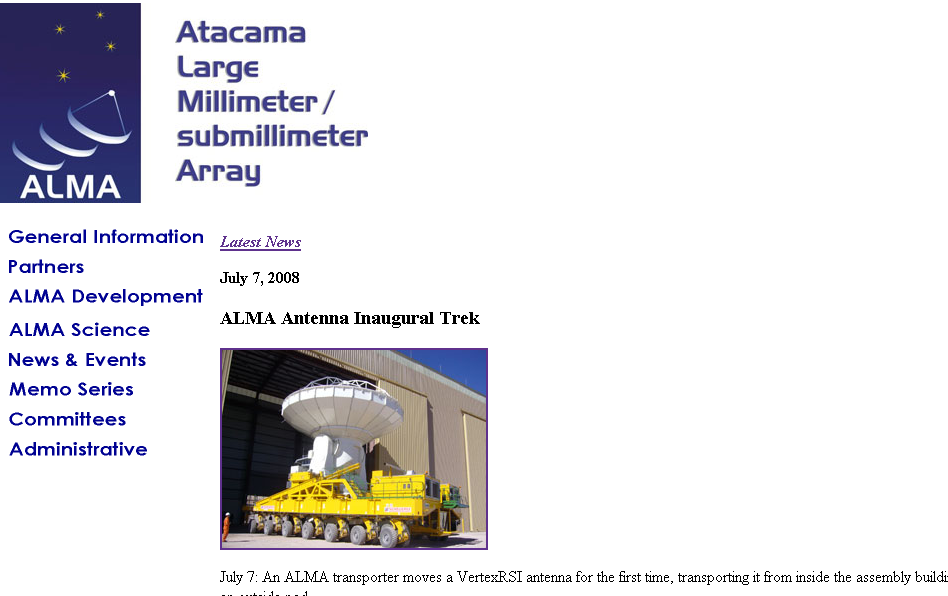 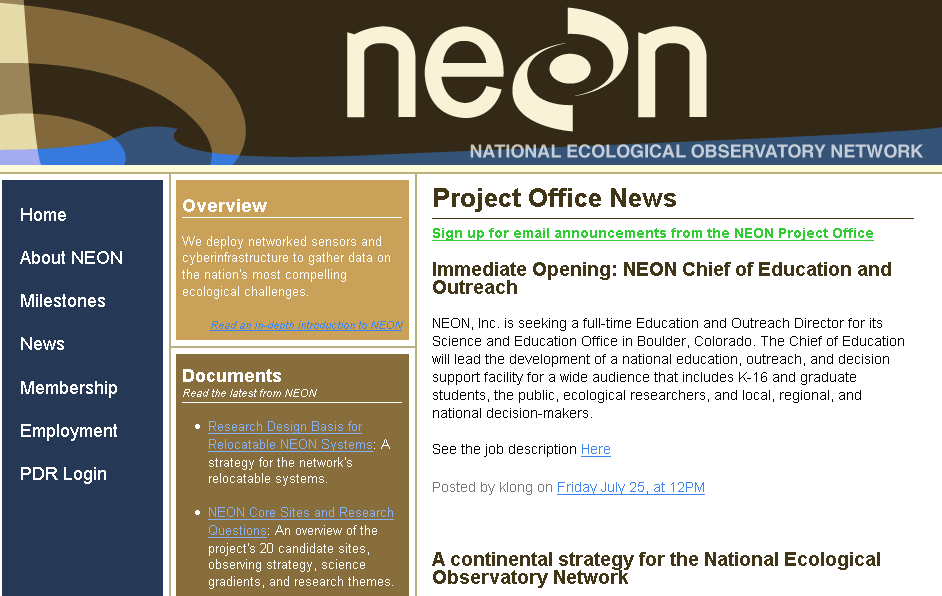 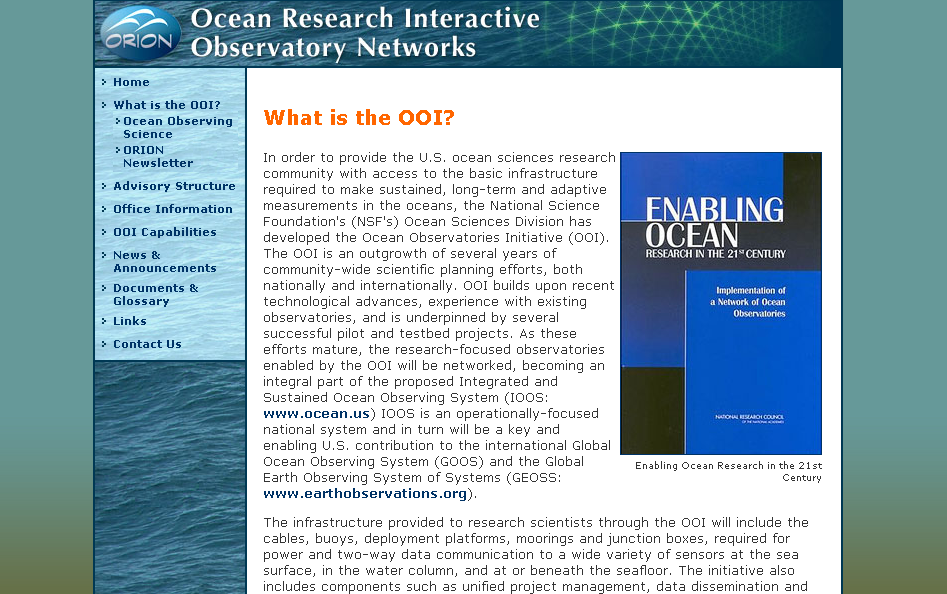 Looking Ahead
Citizens will be participating in science
They already are in Learning, and increasingly in Discovery 
There are no intrinsic technical barriers, but lots of non-technical issues
Science trend toward openness means growing opportunities
Contrarian viewpoint: Does openness imply BETTER science?  Some think not
Multiple dimensions
Access: Closed/Restricted/Tiered/Open
Police/Monitor/Enforce: Master/Central Committee/Distributed
…
Different models: LIGO, Wikipedia, ArXiv, Open Source, …
CDI: Cyber-Enabled Discovery and Innovation
Computational Thinking for Science and Engineering

Paradigm shift
Not just our metal tools (transistors and wires) but also our mental tools (abstractions and methods)

It’s about partnerships and transformative research
To innovate in/innovatively use computational thinking; and
To advance more than one science/engineering discipline.

Three dimensions
From Data to Knowledge
Understanding Complexity in Natural, Built, and Social Systems
Virtual Organizations